муниципальное бюджетное дошкольное образовательное учреждение города Ростова-на-Дону  « детский сад №223» кодекс профессиональной этики педагогических работников
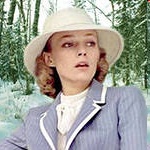 Нормативная база
Конституция РФ
ФЗ от 29.12.2012г. №273-ФЗ «Об образовании в РФ»
Указ Президента РФ от 7.05.2012г. №597 «О мероприятиях по реализации государственной социальной политики»
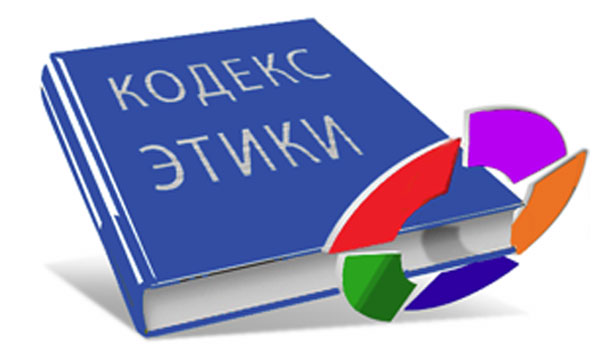 Воспитатель это не только профессия, но и социальный статус, которому нужно соответствовать. А для этого педагог должен обладать педагогической культурой. Все требования к культуре педагога записаны в кодексе профессиональной этики.
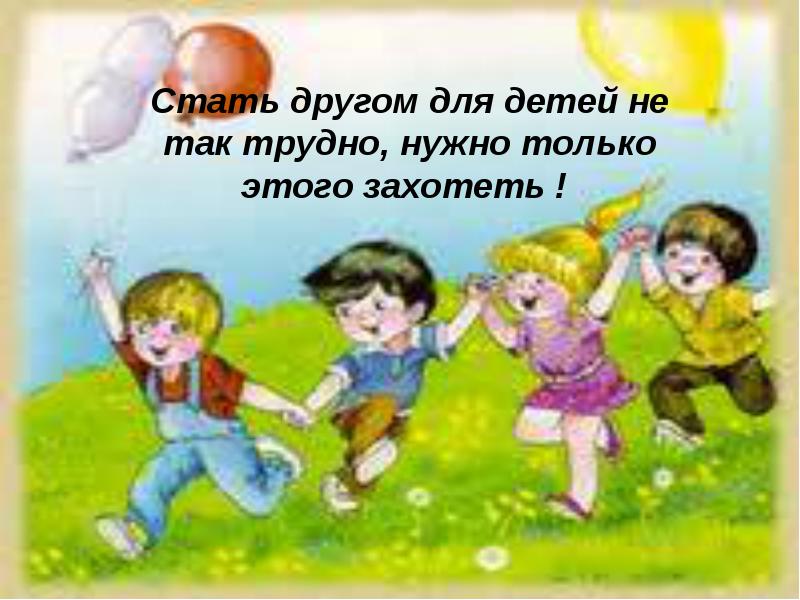 Кодекс - это
свод общих принципов профессиональной этики и основных правил поведения педагогических работников.
Профессиональная этика – это  свод принципов и правил поведения специалиста на рабочем месте.
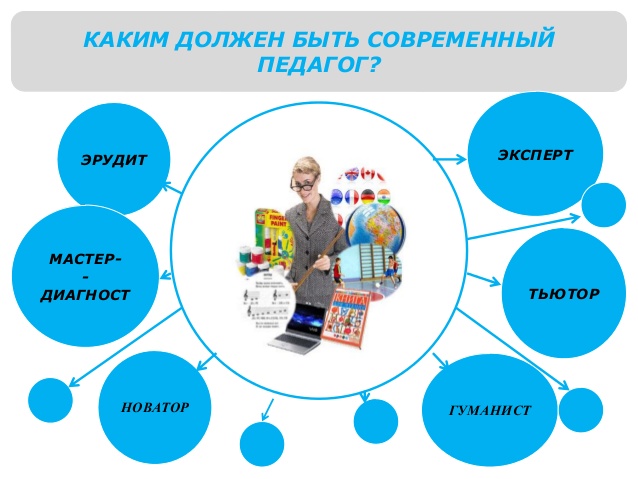 Цели кодекса
Установление этических норм и правил поведения педагогических работников для выполнения ими профессиональной	 деятельности;
Содействие укреплению авторитета пед.работников;
Обеспечение единых норм поведения пед.работников
Кодекс
Повышение эффективности выполнения пед.работниками своих трудовых обязанностей
Основа для формирования взаимоотношений в системе образования, основанных на нормах морали, уважительном отношении к пед.работникам
Этика–(от греч. ethos–обычай, нрав, характер) –наука о нравственности. 
Самое важное требование педагогической этики –любовь к детям. 
Однако любить детей –это не просто проявлять чувство, но и умение педагога принять воспитанника таким, какой он есть, сопереживать ему и помогать в развитии.
 У педагога любовь к детям должна быть на уровне нравственных отношений. Дети ценят в педагоге прежде всего доброту, отзывчивость, понимание. Если педагог не любит детей, то он не сможет вызвать ответную любовь и доверие детей.
Важным качеством педагога является педагогический оптимизм. Это вера в ребенка, в его возможности, способность видеть хорошее и опираться на это хорошее в процессе обучения. 
        Педагогическая этика –это полное уравновешивание нравственных чувств сознания и поведения педагога. Все эти качества должны присутствовать в его культуре общения с детьми, с любыми другими людьми, в педагогическом такте педагога.
Педагогическим тактом (от лат. tactus–прикосновение) называется  чувство меры в выборе средств педагогического воздействия. 
Тактичность совсем не предполагает то, что педагог будет всегда добреньким или бесстрастным, не реагирующим на негативное поведение и поступки детей. 
Педагогический такт заключается в сочетании уважения к личности ребенка и с разумной требовательностью к нему.
Педагог может быть возмущенным, даже гневаться, но это должно выражаться способами, адекватными требованиям педагогической культуры и этики. Действия педагога не должны унижать достоинство личности. 
По мнению А.С.Макаренко, педагогический такт представляет собой умение «нигде не переборщить».
Обычно педагогический такт нужен педагогу в сложных и 
неоднозначных ситуациях педагогического взаимодействия, в
которых, кроме нравственной стороны отношений, от него
требуется проявить свою находчивость, интуицию,
уравновешенность, чувство юмора. 
Добрый юмор, а не злая ирония и насмешка, дает возможность иногда найти наиболее эффективный и тактичный способ педагогического взаимодействия.
Иногда хватает улыбки педагога, чтобы изменить ситуацию. Но это должна быть улыбка, которая пронизана любовью: улыбка одобрения, понимания, успокоения, сожаления, сочувствия. 
И ни в коем случае это не должна быть улыбка-суррогат: злорадная, ехидная, насмешливая.
Основными элементами педагогического такта являются:
♦ требовательность и уважительность к воспитаннику;
♦ умение видеть и слышать ребенка, сопереживать ему;
♦ внимательность, чуткость педагога.
 Профессиональный такт проявляется:
♦ во внешнем облике педагога;
♦ в умении быстро и правильно оценить сложившуюся обстановку и в то же время не торопиться с выводами о поведении и способностях воспитанника;
♦ в умении сдерживать свои чувства и не терять
самообладания в сложной ситуации;
♦ в сочетании разумной требовательности с чутким отношением к детям;
♦ в хорошем знании возрастных и индивидуальных особенностей детей;
♦ в самокритичной оценке своего труда.
Главная отличительная черта тактичного педагога –высокая требовательность и искреннее уважение к воспитанникам. Понятие «такт» включает много компонентов, но все они так или иначе связаны с заботой о маленьком человеке, с внимательным и чутким отношением к нему.
Психологи утверждают, что там, где гибкость педагогической тактики заменяется резким окриком или многословием раздражения и гневливостью, происходит подмена профессиональной педагогической деятельности выражением педагогической несостоятельности. Это как если бы врач вместо оказания помощи больному избил бы его.
Этические правила педагогов
Осуществлять деятельность на высоком профессиональном уровне
Соблюдать правовые, нравственные, этические нормы
Уважать честь и достоинство обучающихся и других участников образовательных отношений
Развивать у воспитанников познавательную активность, самостоятельность, инициативу, творческие способности, формировать гражданскую позицию, способность к труду, формировать культуру здорового образа жизни
Этические правила педагогов
Применять педагогически обоснованные и обеспечивающие высокое качество образования формы, методы обучения и воспитания
Учитывать особенности психо-физического развития воспитанников
Исключать действия, связанные с влиянием каких-либо личных, финансовых и других интересов, препятствующих добросовестному выполнению обязанностей
Этические правила педагогов
Проявлять корректность и внимательность к обучающимся и их родителям и коллегам
Проявлять терпимость и уважение к обычаям и традициям народов России и других государств
Воздерживаться от поведения, которое могло бы вызвать сомнение в добросовестном исполнении педагогическим работником трудовых обязанностей, а также избегать конфликтных ситуаций, способных нанести ущерб его репутации или авторитету организации.
Этические правила педагогов
Быть образцом профессионализма, безупречной репутации, способствовать формированию благоприятного морально-психологического климата для эффективной работы.
Принимать меры по недопущению коррупционно опасного поведения пед.работников, своим примером подавать пример честности, беспристрастности и справедливости
Этические правила педагогов
Проявлять корректность, выдержку, такт и внимательность в обращении с участниками образовательных отношений, уважать их честь и достоинство, быть доступным для общения, открытым и доброжелательным
Соблюдать культуру речи
Этические правила педагогов
Внешний вид должен способствовать уважительному отношению к педагогическим работникам и организациям, осуществляющим образовательную деятельность, способствовать общепринятому деловому стилю, который отличает официальность, сдержанность, аккуратность
Педагог не должен допускать
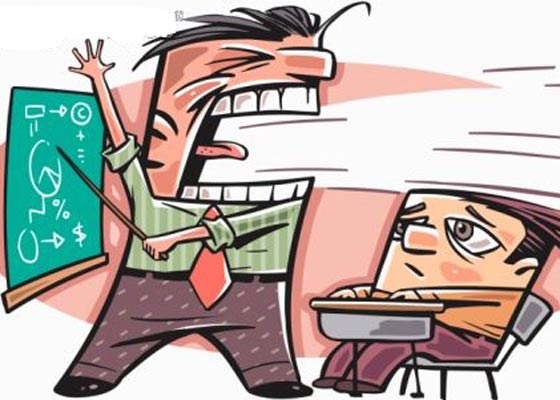 Любого вида высказываний и действий дискриминационного характера по
    признакам пола, расы, национальности, языка, гражданства, социального, имущественного или семейного положения, политических или религиозных предпочтений
Грубости, проявлений пренебрежительного тона, заносчивости, предвзятых замечаний, предъявления неправомерных, незаслуженных обвинений
Угроз, оскорбительных выражений или реплик, действий, препятствующих нормальному общению или провоцирующих противоправное поведение
Ответственность за нарушение Кодекса
Нарушения рассматриваются на заседаниях коллегиальных органов управления
Соблюдение этих норм может учитываться при проведении аттестации, при применении дисциплинарных взысканий в случае совершения работником аморального проступка, а также при поощрении работников.
СПАСИБО ЗА ВНИМАНИЕ!
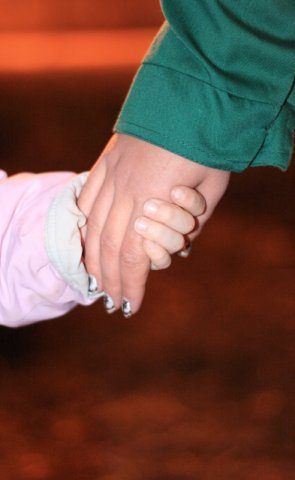